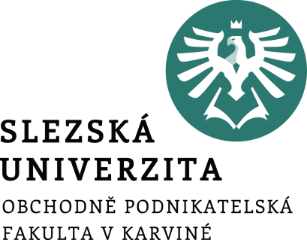 ROZPOČET (PLNĚNÍ, VYHODNOCOVÁNÍ) + SPOTŘEBNÍ, OBJEMOVÁ ODCHYLKA
Ing. Markéta Šeligová, Ph.D.
Příklad
Společnost vyrábí lamelové rošty. V únoru 2020 probíhá výroba pouze jednoho druhu roštu. Operativní kalkulace jednicových nákladů na výrobu jednoho roštu činí 250 Kč. 

Pro řízení variabilní výrobní režie je stanoven normativ ve výši 50 Kč na 1 hodinu pracovního času. Výroba jednoho roštu dle norem spotřeby času trvá 3 hodiny. Na měsíc únor byl středisku Výroba stanoven limit fixních režijních nákladů ve výši 4 000 000 Kč. 

Na základě plánu výroby, odvozeného z plánu prodeje, má středisko výroba v únoru 2020 vyrobit 10 000 ks roštů.
[Speaker Notes: csvukrs]
Příklad
Ve skutečnosti se vyrobilo 9 800 ks roštů a skutečné náklady činily:
[Speaker Notes: csvukrs]
Příklad
Sestavte rozpočet nákladů střediska Výroba na únor 2020.

Sestavte variantní přepočtený rozpočet na skutečný objem výkonů v únoru 2020. 

Sestavte lineárně přepočtený rozpočet na skutečný objem výkonů v únoru 2020.
[Speaker Notes: csvukrs]
Řešení
Ad 1)
[Speaker Notes: csvukrs]
Řešení
Ad 2)
[Speaker Notes: csvukrs]
Řešení
Ad 3)
[Speaker Notes: csvukrs]
Příklad
Firma důsledně plánuje a sleduje spotřebu pracovního času, kdy plánované veličiny jsou uvedeny v následující tabulce:
[Speaker Notes: csvukrs]
Příklad
Po uplynutí období byly zjištěny následující skutečné hodnoty:
[Speaker Notes: csvukrs]
Příklad
Vyhodnoťte plnění rozpočtu postupem tzv. pevného nepřepočteného rozpočtu. 

Vyhodnoťte plnění rozpočtu postupem tzv. pevného přepočteného rozpočtu. 

Vyhodnoťte plnění rozpočtu postupem tzv. variantního rozpočtu.
[Speaker Notes: csvukrs]
Řešení
Ad 1)
[Speaker Notes: csvukrs]
Řešení
Ad 2)
[Speaker Notes: csvukrs]
Řešení
Ad 3)
[Speaker Notes: csvukrs]
Děkuji za pozornost